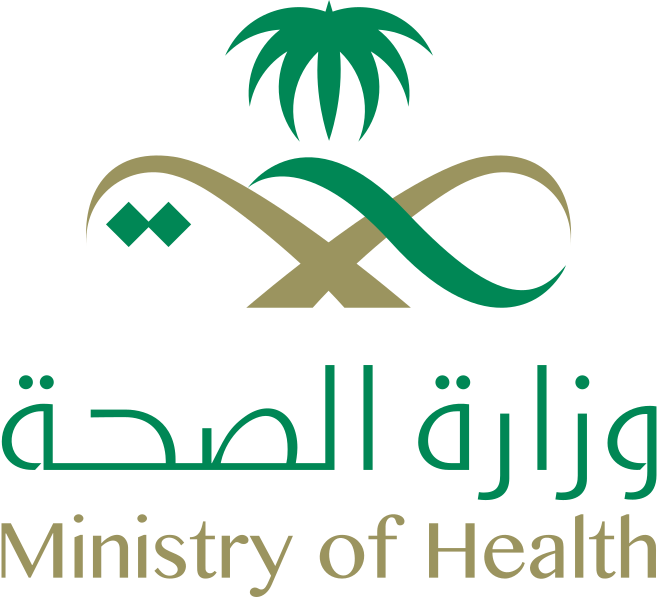 دليل إجراءات إنشاء وتحديث الصفحات ضمن بوابة وزارة الصحة MOH.gov.sa
إعداد: إدارة محتوى الموقع الإلكتروني للوزارة
هذا الدليل
تسعى وزارة الصحة للوصول ببوابتها الإلكترونية لتكون المنصة الموحدة والشاملة للمحتوى والخدمات الخاصة بكل إدارات الوزارة، كما تسعى لتعزيز الصورة الذهنية الإيجابية عن وزارة الصحة من خلال نشر أخبارها وإنجازاتها محليا ودوليا.
إن تحقيق هذا الهدف يتطلب تضافر الجهود بين كل الوحدات الإدارية ضمن الوزارة لنشر المحتوى الخاص بها وتقديم خدماتها من خلال البوابة بأفضل شكل ممكن.
وحرصا على توحيد السياسات والإجراءات الخاصة بإنشاء صفحات جديدة ضمن بوابة الوزارة وإضافة محتوى جديد أو تحديث محتوى صفحات موجودة فقد تم إعداد هذا الدليل المختصر والذي يتضمن أهم الإجراءات المرعية لتحقيق ذلك، بما يساعد على تطوير الأداء والمحافظة على الجودة وتحقيق الأهداف.
مسؤولية تطبيق الدليل
إدارة محتوى الموقع الإلكتروني للوزارة / الإدارة العامة للتسويق والتوعية في وزارة الصحة 
النسخة2.0 –22  ذي الحجة 1442هـ - 1أغسطس2021م
إجراءات طلب إضافة محتوى جديد
المرحلة الأولى: تقديم طلب
عندما ترغب أي إدارة تابعة للوزارة في إضافة صفحة أو محتوى للبوابة الإلكترونية فإنه ينبغي عليها مراعاة الأمور التالية:
إعداد طلب مفصل يرسل لإدارة المحتوى بحيث يتضمن نموذج (إضافة محتوى جديد لبوابة الوزارة الإلكترونية) الموجود في آخر هذا العرض وأي معلومات أخرى توضح الأهداف وطبيعة المحتوى المطلوب إضافته.
 يقوم مدير الإدارة أو الممثل الرسمي لها بإرسال النموذج والمعلومات على الإيميل الموحد web-content@moh.gov.saويتم الإرسال من البريد الرسمي للوزارة وليس من بريد غير رسمي كما لا يقبل الإرسال عبر الواتساب.
في حال عدم وجود ممثل رسمي للإدارة، يمكن لمدير الإدارة إرسال ما يفيد بتحديد الممثل الرسمي للإدارة على الإيميل الموحد نفسه.
إجراءات طلب إضافة محتوى جديد
المرحلة الثانية: مراجعة الطلب والتخطيط له
تراجع إدارة المحتوى الطلب وتخطط لتحقيقه ضمن المعايير التالية:
يتم تقييم الطلب بناء على معايير عدة منها:
حاجة الجمهور للمحتوى المطلوب إضافته.
وجود رؤية واضحة حول كيفية تحديث الصفحة المراد إضافتها بشكل منتظم.
توافق الطلب مع الهيكل الحالي لبوابة وزارة الصحة الإلكترونية.
التأكد من تقديم معلومات صحيحة وموثوقة ومشبعة لاحتياج المستهدفين دون أن يكون هناك انتهاك لأي حقوق ملكية فكرية.
إجراءات طلب إضافة محتوى جديد
المرحلة الثانية: مراجعة الطلب والتخطيط له
يتم مراجعة الطلب مع الفريق التقني في إدارة التطبيقات الذكية لتحديد الوقت اللازم لإضافته، في ظل توفر الموارد البشرية اللازمة لتنفيذ العمل.
يتم التعامل مع الطلبات العاجلة بشكل استثنائي ويتم الرد عليها بأسرع وقت ممكن.
في حال إرسال طلب إضافة محتوى له علاقة بإدارات أخرى، سيكون التنسيق مع هذه الإدارات أمرا مطلوبا.
 يتم الرد بالايميل من الإيميل الموحد web-content@moh.gov.saعلى إيميل مدير الإدارة أو ممثل الإدارة مقدم الطلب، وذلك للإفادة بقبول الطلب وطلب المحتوى النهائي القابل للنشر، أو للتشاور بشأن الرؤية النهائية المقترحة من إدارة المحتوى.
إجراءات طلب إضافة محتوى جديد
المرحلة الثالثة: معالجة المحتوى و تحريره بشكله النهائي
في حال الموافقة على طلب إنشاء صفحة جديدة أو إضافة محتوى جديد أو تحديث محتوى صفحة موجودة، تكون مسؤولية الإدارة مقدمة الطلب إعداد المحتوى بشكله النهائي باللغة العربية.
يجب إرسال المادة المحررة كملف Word مرفق، وإذا كانت المادة ملفا مخصصا للتحميل من موقع الوزارة فيرسل بصيغة PDF، ويشترط أن يتضمن هوية الوزارة الحالية، وأن يكون مصمما بالطريقة المناسبة. كما يتم إرسال المادة البصرية (الصور، الفيديوهات، إنفوجرافيكس، الخ) المراد نشرها ضمن المحتوى.
في حال كان المحتوى توعويا، يتم إرساله لإدارة التوعية لمراجعته وإقراره.
في حال كان المحتوى هو إعلانات تابعة للوزارة، يتم التأكد من أن المعلومات كاملة ودقيقة وصحيحة وأن التاريخ المذكور في الإعلان مطابقا للتاريخ في التفاصيل أو الملفات المرفقة.
إجراءات طلب إضافة محتوى جديد
المرحلة الثالثة: معالجة المحتوى و تحريره بشكله النهائي
إذا كان المحتوى هو أشرطة إعلانية (بانرات) يتم التأكد من تحديد المقاسات والتصميم مع تحديد مدة صلاحية الشريط الإعلاني الزمنية.
إذا كان الطلب هو التحديث لمواد موجودة يتم التأكد من مطابقتها لنوع المحتوى وآلية التحديث المتفق عليها مسبقا.
معايير العملية التحريرية التي يجب الالتزام بها:
الصياغة المناسبة للمادة التي يراد نشرها.
إضافة شرح للمصطلحات كلما لزم ذلك.
التأكد من إضافة الروابط داخل الموضوع وإزالة أي روابط لمواقع خارجية (إلا في حالات محدودة).
التأكد من عدم نشر أي أسماء جهات في القطاع الخاص أو شعاراتها إلا بعد موافقة قسم الشراكات.
إجراءات طلب إضافة محتوى جديد
المرحلة الثالثة: معالجة المحتوى و تحريره بشكله النهائي
الاعتماد على (معجم حتي الطبي) بشكل أساسي في اختيار المصطلحات المناسبة.
إضافة المراجع وتعديل الصياغة بما يحقق متطلبات حماية الملكية الفكرية.
في حال وجود إشكاليات في المادة المرسلة، يتم التواصل مع الإدارة المسؤولة للاستفسار.
التدقيق اللغوي.
إذا كان المحتوى خاص بيوم عالمي يجب التأكد من المعلومات التالية عند النشر:
الرسالة الخاصة به
المظلة الرسمية لليوم العالمي (منظمة الصحة العالمية، الأمم المتحدة، اليونسكو، الخ)
الشعار الخاص باليوم العالمي
تاريخ اليوم العالمي
أهدافه
إجراءات طلب إضافة محتوى جديد
المرحلة الثالثة: معالجة المحتوى و تحريره بشكله النهائي
معايير عملية الترجمة والنشر على القسم الإنجليزي من البوابة
يفضل أن يتم إرسال المحتوى باللغة الإنجليزية من الجهة مقدمة الطلب وخاصة في حالة الطلبات المستعجلة، وفي حال عدم توفر ذلك، سيتم ترجمة المحتوى للغة الإنجليزية من قبل فريق محتوى البوابة.
إذا كان الجمهور المستهدف هو الناطق بالعربية فقط، فقد لا تتم ترجمة المحتوى للغة الإنجليزية إذا لم يتوفر الوقت لذلك لدى فريق التحرير.
تعتمد اللهجة الأمريكية في طريقة كتابة الكلمات واختيارها.
يتم دائما اختيار العنوان الرسمي الموجود في المصدر الأصلي لفعالية معينة حتى لو أمكن تحسينه.
تتضمن عملية النشر على القسم الإنجليزي استخدام الـ URL نفسه الذي استخدمه فريق النشر للرابط العربي للمادة نفسها
شكراً لكم